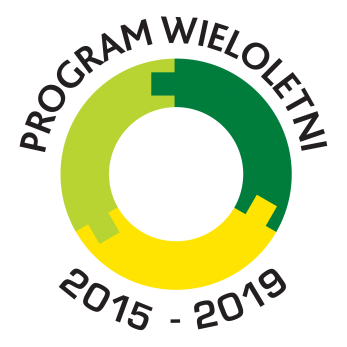 Polskie gospodarstwa rolnicze na tle tendencji w Unii Europejskiej
Wojciech Ziętara
Przysiek,  12.12.2017
Plan prezentacji
-Wprowadzenie

Cel badań, źródła i metody

Charakterystyka rolnictwa badanych krajów

Konkurencyjność wybranych typów rolniczych   polskich gospodarstw na tle badanych krajów

- Wnioski
Wprowadzenie
Znacząca rola rynku i jego wpływ na organizację gospodarstw rolniczych
Tendencje w zakresie kształtowania się kosztów pracy, środków produkcji dla rolnictwa i cen zbytu produktów rolnych
Wzrost handlu zagranicznego produktami rolniczymi, dodatnie saldo h. zagr. produktami mleczarskimi, drobiarskimi, owocami i warzywami, ujemne saldo h. zagr. trzodą chlewną
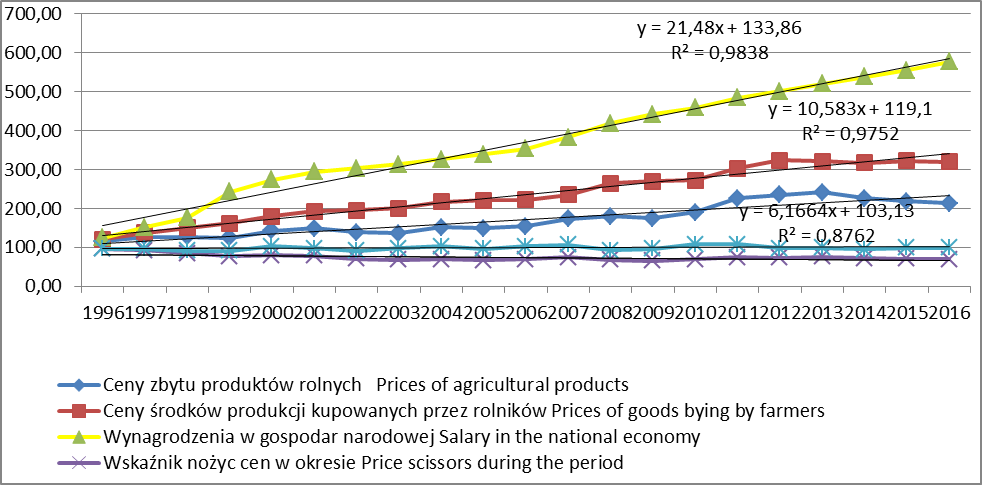 Cel badań, źródła i metody
Celem badań była ocena stanu polskiego rolnictwa i polskich gospodarstw rolnych na tle analogicznych gospodarstw z wybranych krajów UE
Podstawowym źródłem materiałów badawczych były dane statystyczne z oraz dane z gospodarstw objętych systemem Polskiego i Europejskiego FADN
Wybrano następujące kraje metodą doboru celowego:

Francja, Niemcy, Wielka Brytania (najwięksi producenci),
 Dania i Holandia (najwyższy poziom intensywności produkcji),
Austria (zbliżona pod względem struktury gospodarstw)
Okres badawczy zróżnicowany:
         1960 - 2016
W badaniach posłużono się metodą opisową i porównawczą
Zdolności konkurencyjne gospodarstw określono wskaźnikiem konkurencyjności za W.  Kleinhanssem
Wk = Dzgr/[Kwz + Kwp + Kwk]
Gdzie: 
Wk – wskaźnik konkurencyjności
Dzgr – dochód z gospodarstwa rolnego
Kwz – koszt użycia własnej ziemi
Kwp -  koszt użycia własnej pracy
Kwk -  koszt użycia własnego kapitału
Charakterystyka rolnictwa badanych krajów
Tabela 1. Cechy rolnictwa badanych krajów w 2014 r.
Tabela 2. Zmiany w liczbie zatrudnionych w rolnictwie i w liczbie gospodarstw w latach 2000 -2014
Tabela 3. Zmiany powierzchni gospodarstw w latach 1960 - 2013
Tabela 4. Struktura gospodarstw i użytkowania ziemi w badanych krajach w 2013. wg powierzchni UR (%)
Tabela 5. Struktura gospodarstw i użytkowania ziemi w badanych krajach w 2013 r. wg wielkości ekonomicznej (%)
Konkurencyjność wybranych typów rolniczych gospodarstw z badanych krajów
Konkurencyjność polskich i niemieckich gospodarstw wyspecjalizowanych w uprawach polowych (zbóż, oleistych, wysokobiałkowych – typ A; w uprawie różnych gatunków roślin – typ B)
Tabela 7. Cechy zdolnych do konkurencji i konkurencyjnych gospodarstw roślinnych
Konkurencyjność polskich gospodarstw mlecznych na tle gospodarstw z badanych krajów
Tabela 8. Zmiany wielkości stad bydła i krów w badanych krajach w latach 2005 i 2013
Tabela 9. Zmiany liczby dostawców hurtowych w latach 2003 - 2015
Tabela 10. Zdolności konkurencyjne polskich gospodarstw mlecznych na gospodarstw z UE (2013-2015)
Tabela 11. Struktura gospodarstw mlecznych wg wielkości ekonomicznej i zdolności do konkurencji (w 2013 r.)
Konkurencyjność gospodarstw z chowem bydła rzeźnego
Tabela 12. Konkurencyjność gospodarstw z chowem bydła rzeźnego
Tabela 13. Cechy gospodarstw z chowem bydła rzeźnego zdolnych do konkurencji
Konkurencyjność polskich gospodarstw trzodowych na tle gospodarstw badanych krajów
Tabela 14. Zmiany wielkości stad trzody chlewnej w Polsce i w badanych krajach w latach 2005 - 2013
Tabela 15. Zdolności konkurencyjne polskich gospodarstw trzodowych na tle badanych krajów w latach 2009-2011
Większe tempo wzrostu kosztów pracy w gospodarce narodowej i kosztów środków produkcji nabywanych przez rolników od cen produktów rolnych prowadzi do spadku jednostkowej opłacalności produkcji i zmusza rolników do zwiększania skali produkcji.
Potencjał produkcyjny polskiego rolnictwa należy ocenić jako duży w porównaniu do analizowanych krajów. Pod względem powierzchni UR ogółem Polska zajmuje czwartą pozycję po: Francji, W. Brytanii i Niemczech, natomiast w przeliczeniu na jednego mieszkańca, trzecią pozycję po Danii i Francji. Polska dysponuje b. dużymi zasobami pracy, zarówno ogółem, jak i w przeliczeniu na 100 ha UR. Duże zasoby pracy stanowią jednak obciążenie polskiego rolnictwa, co skutkuje niską wydajnością pracy.
Produktywność ziemi i pracy w gospodarstwach polskich ogółem była znacznie niższa niż w badanych krajach. Mniejsze różnice występowały w gospodarstwach o powierzchni 50 ha i większych.
Występuje duży dystans między powierzchnią polskich gospodarstw a gospodarstw z badanych krajów.  Niekorzystna jest także struktura gospodarstw. Cechą polskiej struktury jest duży udział (ponad 50%) gospodarstw małych (do 5 ha UR) i niski udział gospodarstw większych (50 ha i więcej).
Minimalna powierzchnia polskich gospodarstw wyspecjalizowanych w uprawie zbóż, oleistych i wysokobiałkowych zdolnych do konkurencji wynosiła około 60 UR, natomiast wyspecjalizowanych w uprawie różnych gatunków roślin wynosiła około 35 ha UR. Natomiast minimalna powierzchnia analogicznych  niemieckich  gospodarstw zbożowych wynosiła 220 ha, a z uprawami różnych roślin 64 ha UR.
Występował bardzo duży dystans między wielkością stad bydła i krów w polskich gospodarstwach mlecznych w porównaniu do analogicznych gospodarstw w badanych krajach. W 2013 r. stada bydła w gospodarstwach duńskich i niemieckich były większe odpowiednio: 12 i 8,6 razy, a krów odpowiednio: 18 i 8 razy.
Zdolnymi do konkurencji były polskie gospodarstwa mleczne utrzymujące 31 krów i gospodarstwa niemieckie utrzymujące 310 krów.
Występował również bardzo duży dystans między wielkością stad trzody chlewnej i loch w polskich gospodarstwach trzodowych w porównaniu do analogicznych gospodarstw w badanych krajach. W 2013 r. średnie stado trzody w gospodarstwach duńskich i niemieckich było odpowiednio: 83 i 14 razy większe, a loch odpowiednio: 118 i 24 razy większe. 
Minimalna wielkość polskiego gospodarstwa trzodowego zdolnego do konkurencji wynosiła 181 SD.
Dziękuję za uwagę